Intégration en milieu de travail
10.1
DURÉE DU STAGE
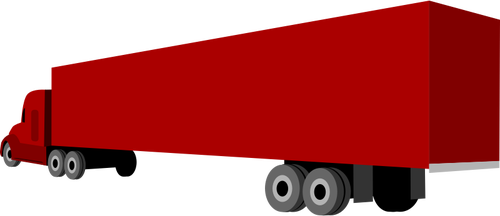 81 heures en entreprise
6 heures de théorie(préparation)
3 heures pour le retour de stage
Les dates de stages sont celles indiquées dans l’horaire des 
    groupes
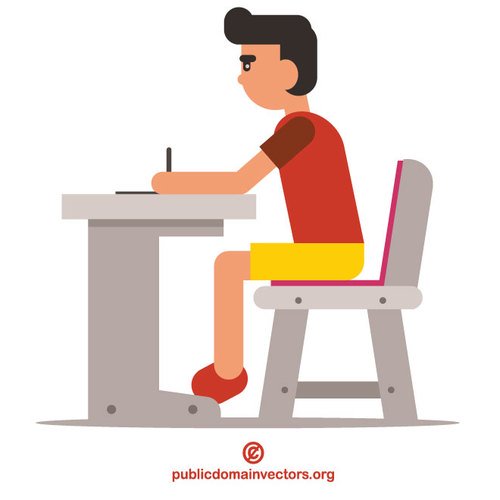 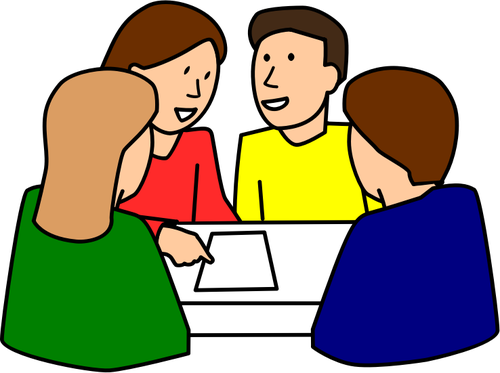 [Speaker Notes: Expliquer que la compétence 10 est d’une durée de 90 heures, 9 heures théoriques et 81 heures de stage. Les heures sont très importantes et l’élève doit être présent (sinon l’absence doit être motivé et 
récupérer la leçon ou les heures de stage manqué.]
Conditions d’évaluation
Effectuer des activités liées au transport routier avec camion semi-remorque et porteur avec masse net de plus que 4500 KG
Respecter les règles de l’entreprise et la réglementation en vigueur.
Respecter les horaires de travail
Respecter les règles d’éthique
Produire un rapport de stage (les 3 questionnaires à compléter.)
Participer aux évaluations (ex: retour de stage obligatoire présent en classe ou en ligne!)
[Speaker Notes: Les conditions doivent être respecté, sinon ils sont des règles de verdicts, favorisé le camion semi-remorque. Camion porteur dernier recours.]
Rôle du superviseur en entreprise
Vous encadrer lors de votre stage
Vérifier votre assiduité, attitude et votre respect des règles
Fait un suivi de vos heures pendant le stage et vos activités 
Il est en contact continu avec votre responsable de stage
[Speaker Notes: il est primordial d’avoir de la rigueur dans votre (responsable de stage) suivi avec le superviseur de stage de l’entreprise.]
Rôle du superviseur en entreprise, suite
Vous faire vivre des activité en lien avec le transport routier
Vous informer des risques spécifiques à leurs types de transport
Vous informer de votre nouveau milieu de travail
Rôle de l’enseignant responsable de stage
Vous encadrer dans vos recherches de stages
Vous documenter sur les entreprises
Vous aider à faire un choix éclairé selon vos besoins de votre nouvelle entreprise
Faire le suivi de vos activités pendant votre stage avec le superviseur en entreprise (assiduité, respect, attitude etc...
[Speaker Notes: Vous pouvez élaborer si vous voulez spécifier d'autres choses.]
Rôle de l’élève
(responsabilité)
Répertorier les entreprises de transport de sa région*

Effectuer les démarches pour être accepté comme stagiaire*

S`informer des modalités du stage*

Vous devez être proactif dans vos démarches, c’est votre responsabilité!*

L’entente de stage doit être autorisée par votre responsable*
Savoir-être à adopter en entreprise
Initiative, autonomie, courtoisie, 
Ponctualité et assiduité
Sens des responsabilités, souci d’apparence et propreté de soi
Entregent, bon jugement, désir de se perfectionner
Maîtrise de soi en tout temps et en toutes circonstances
Débrouillardise, efficacité professionnelle
Respect de la santé et sécurité
Intérêt pour son métier
Élaboration du portfolio
(Porte-document CFTR)
Entente de stage (lettre aux employeurs des nouveautés)
Curriculum vitae 1 page ½ 
Dossier de conduite (un récent)
Antécédents criminels (plumitif est gratuit et accepté)
[Speaker Notes: L’entente de stage et lettre aux employeurs des nouveautés sont en hyperlien sur le plan de leçon.
Le plumitif est accepté par le majorité des employeurs et les élèves peuvent l’obtenir dans un palais 
de justice gratuitement. L’antécédent criminelles est émis par les groupes policiers et il est très dispendieux. 
De plus, vous pouvez demander aux élèves de faire une recherche sur 3 employeurs pour lequelle il aimerait travailler et faire une description des employeurs.]
Bonne fin de formation
[Speaker Notes: Très important de faire signer le cahier d’évaluation avant que les élèves partent.]
Intégration en milieu de Travail
10.1